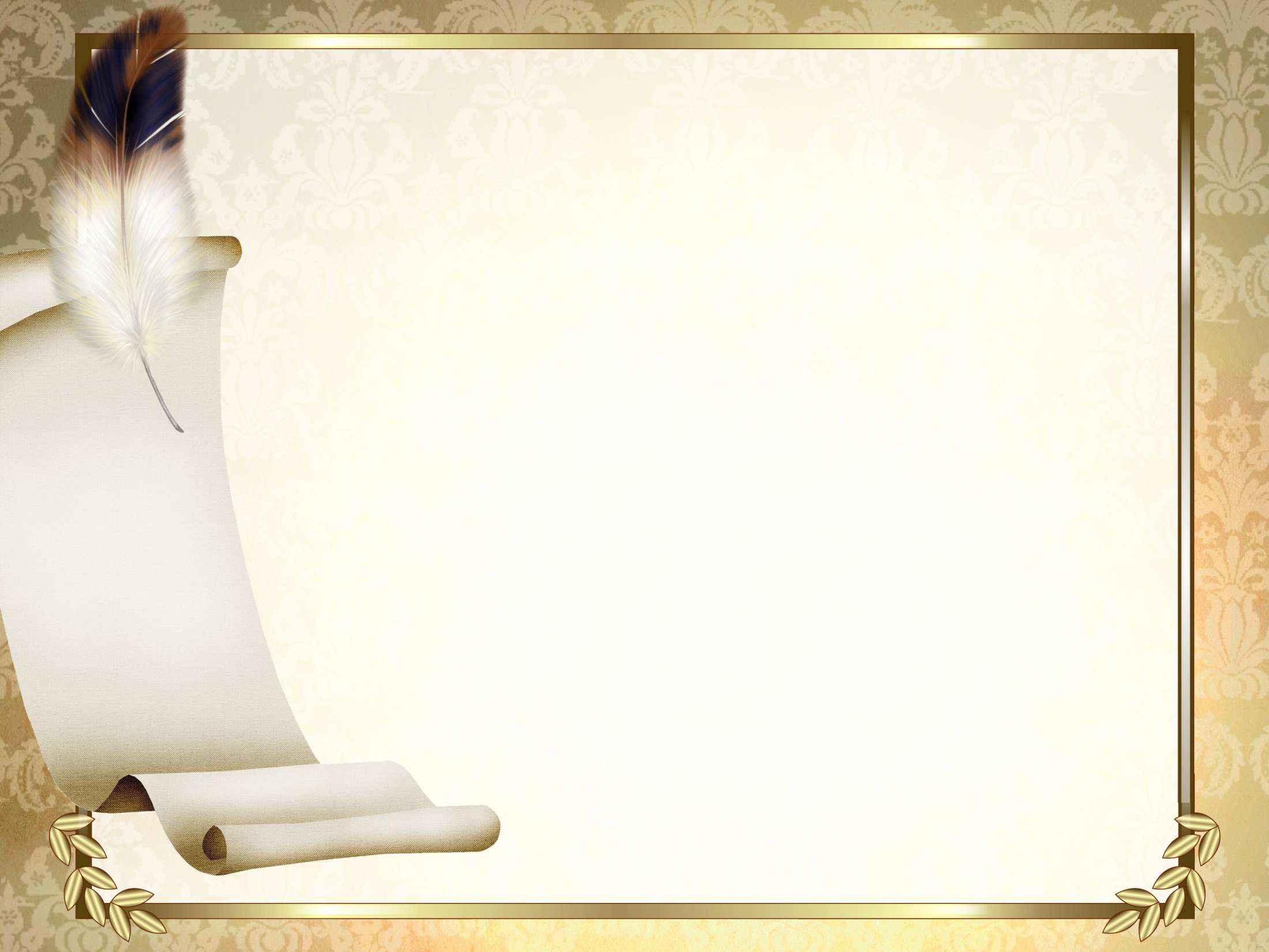 Перед вами громада – русский язык!
Наслажденье глубокое зовет вас, наслажденье погрузиться  во всю неизмеримость его и изловить чудные законы его… 
                                                                                                               	                            Н. В. Гоголь
…русский язык неисчерпаемо богат и всё обогащается с быстротой поражающей.
                                            М. Горький
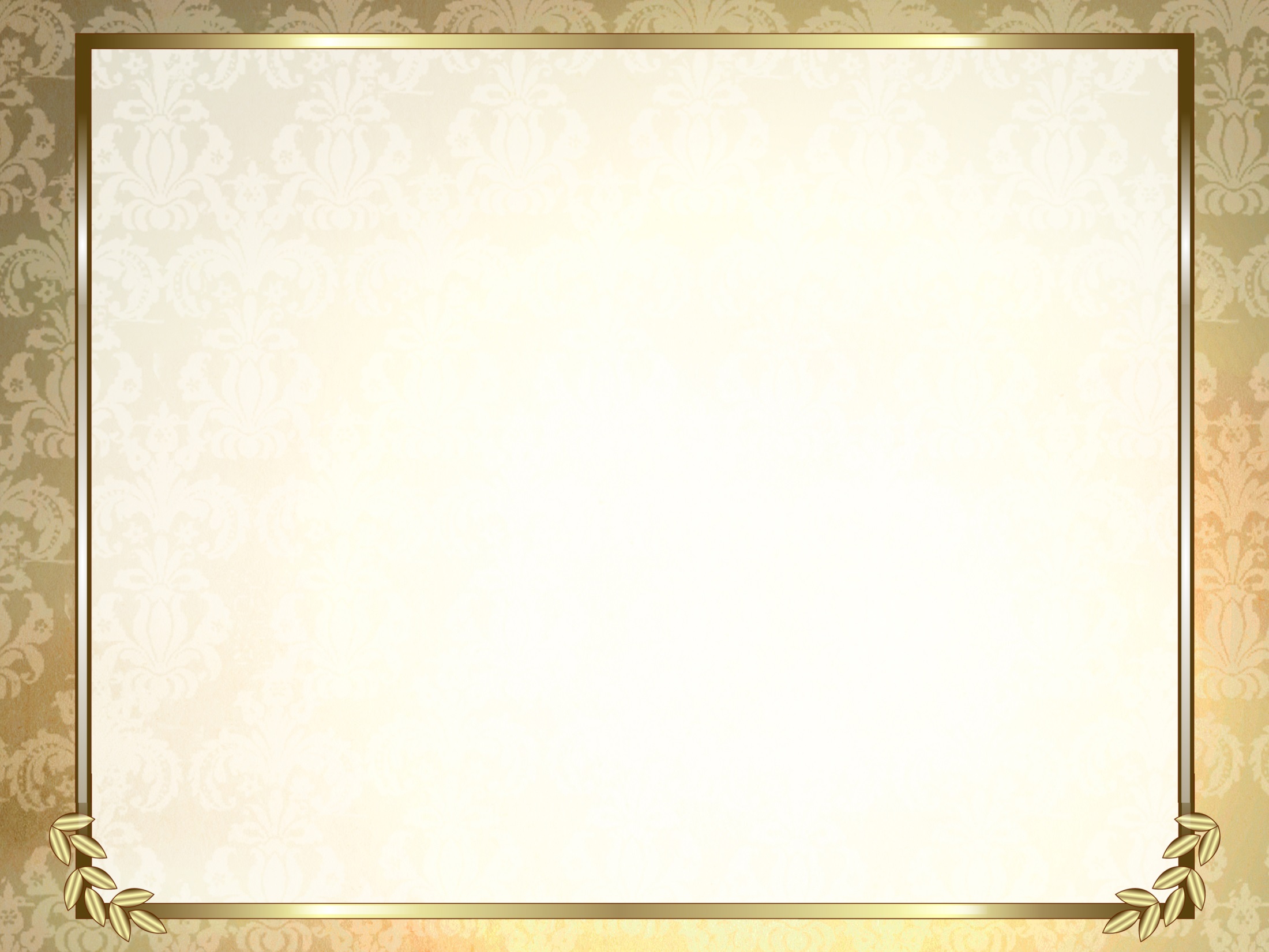 ОРФОГРАФИЧЕСКАЯ РАЗМИНКА
(Не)годуя, (не)теряя надежды, (не)оплакивая себя, (не)доедая и (не)досыпая, (не)добегая до финиша, (не)домогая из(за) простуды, (не)доумевая, (не)жалея времени.
Негодуя, не теряя надежды, не оплакивая себя, не доедая и недосыпая, не добегая до финиша, недомогая из-за простуды, недоумевая, 
не жалея времени.
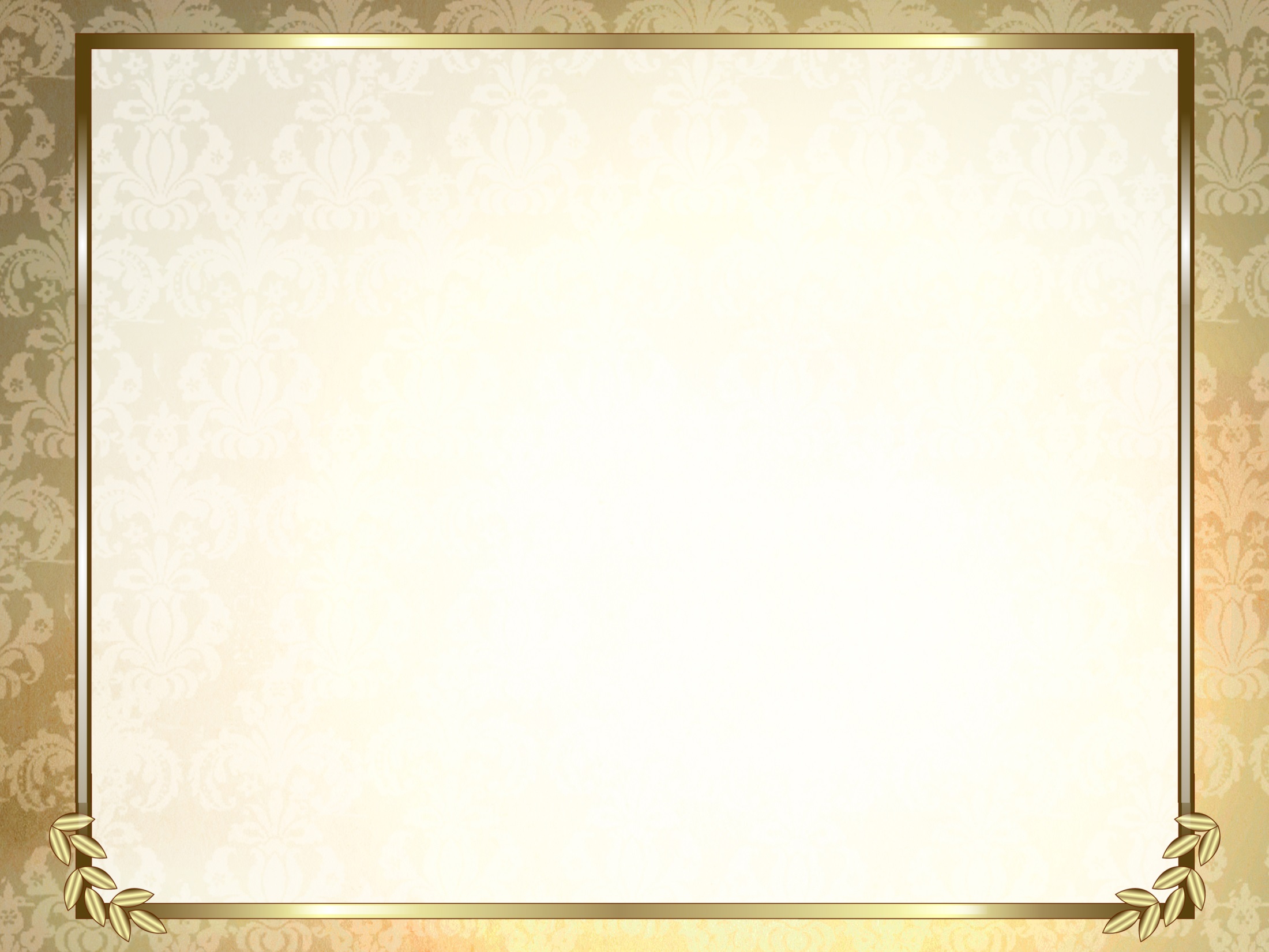 ДЕЕПРИЧАСТИЯ
НЕСОВЕРШЕННОГО ВИДА                                       СОВЕРШЕННОГО ВИДА
От основы глагола настоящего времени
От основы  инфинитива
+  -А,   -Я
+  -В, -ВШИ, - ШИ
ОБРАЗУЮТСЯ
Подумать  -  подумав, подумавши
Увлечься  -  увлёкшись
Сидим     -   сидя
Лежим    -    лежа
ВНИМАНИЕ!!!
Деепричастие и глагол обозначают одновременность действия
Деепричастие обозначает действие, предшествующее действию  глагола
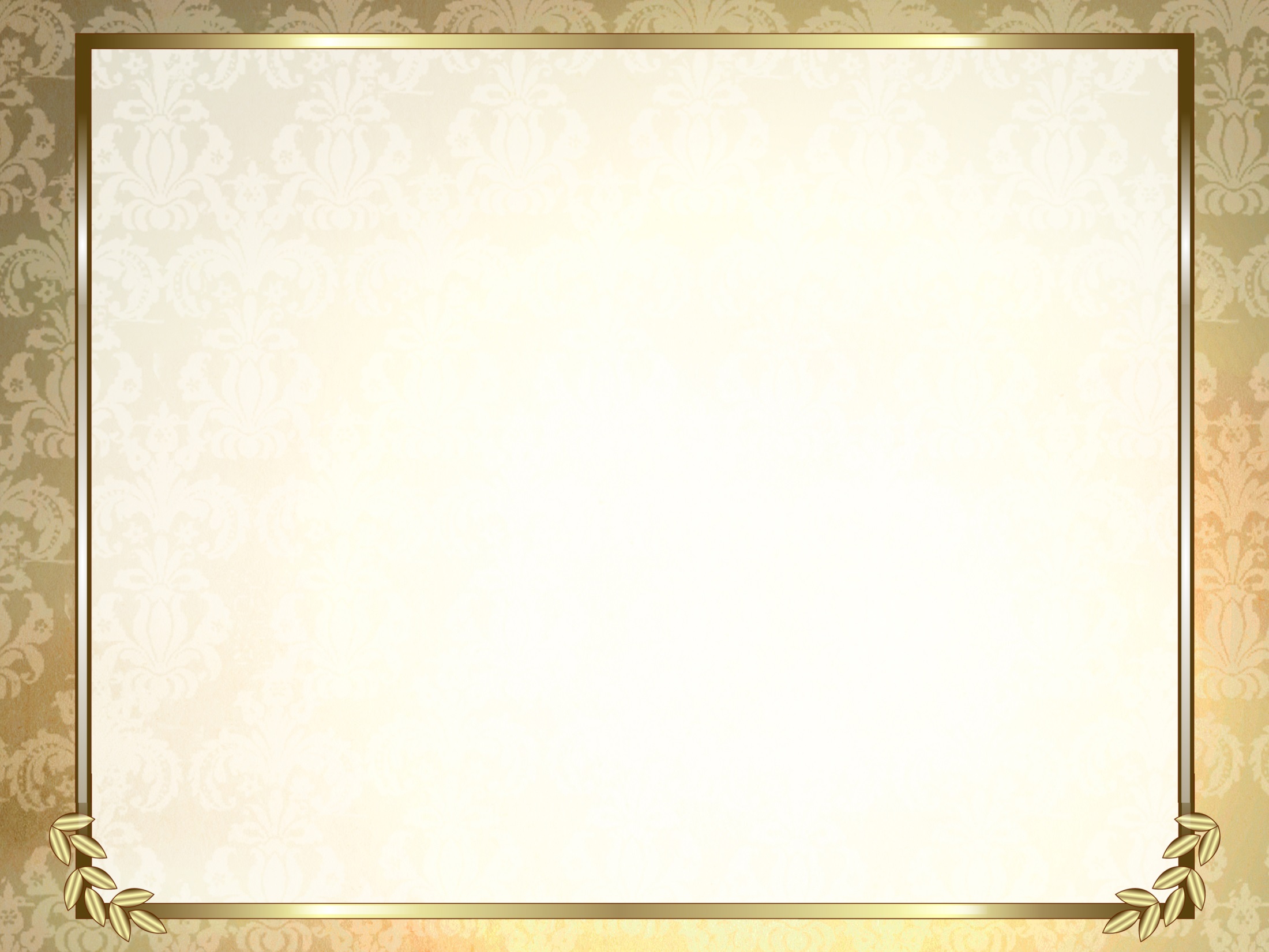 ИС­КЛЮ­ЧЕ­НИЕ:
 Не от всех гла­го­лов несо­вер­шен­но­го вида можно об­ра­зо­вать де­е­при­ча­стия. 
Так, не об­ра­зу­ют­ся де­е­при­ча­стия несо­вер­шен­но­го  вида от гла­го­лов:
 на –чь  и на –нуть (стричь, ткнуть) и от гла­го­лов с ос­но­вой на­сто­я­ще­го вре­ме­ни, со­сто­я­щей толь­ко из со­глас­ных (пьют ; рвут).
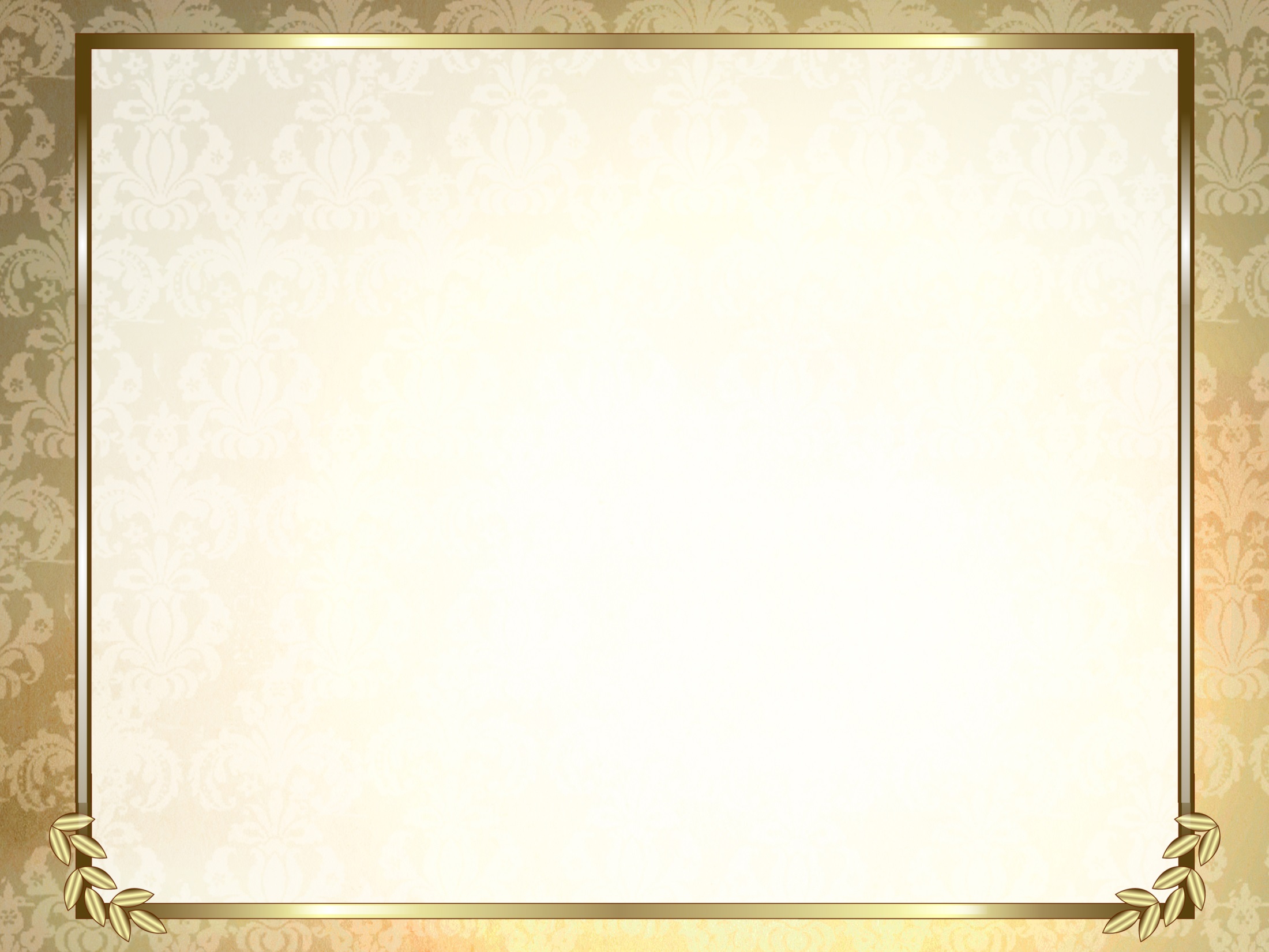 Алгоритм 
             определения вида деепричастий.
Задай к деепричастию вопрос.
Если деепричастие отвечает на вопрос Что делая? – это деепричастие несовершенного вида.
Если деепричастие отвечает на вопрос Что сделав? – это деепричастие совершенного вида.
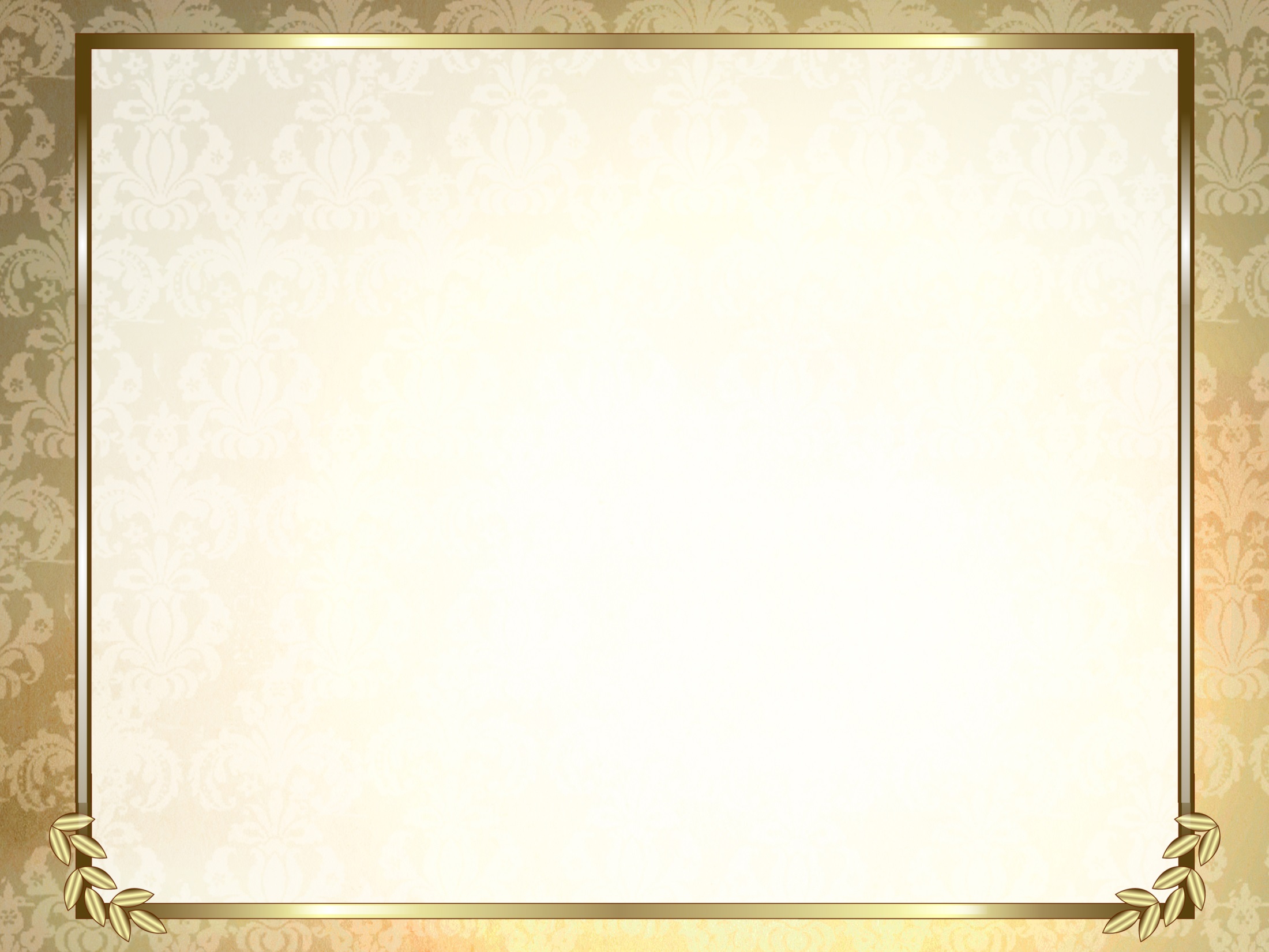 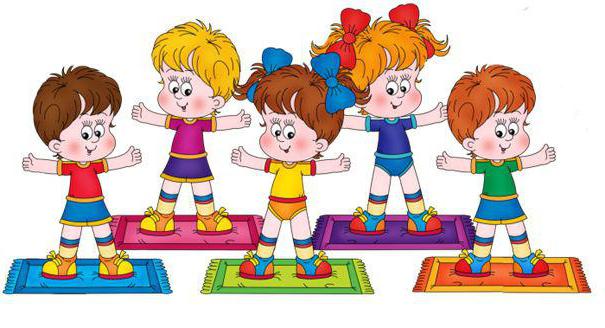 По швам руки ОПУСКАЯ,
Плечи вверх ПРИПОДНИМАЯ,
Корпус влево НАКЛОНЯЯ,
Затем вправо ПРОГИБАЯ,
Головою ПОМОТАВ,ПОКИВАВ и ПОВЗДЫХАВ...
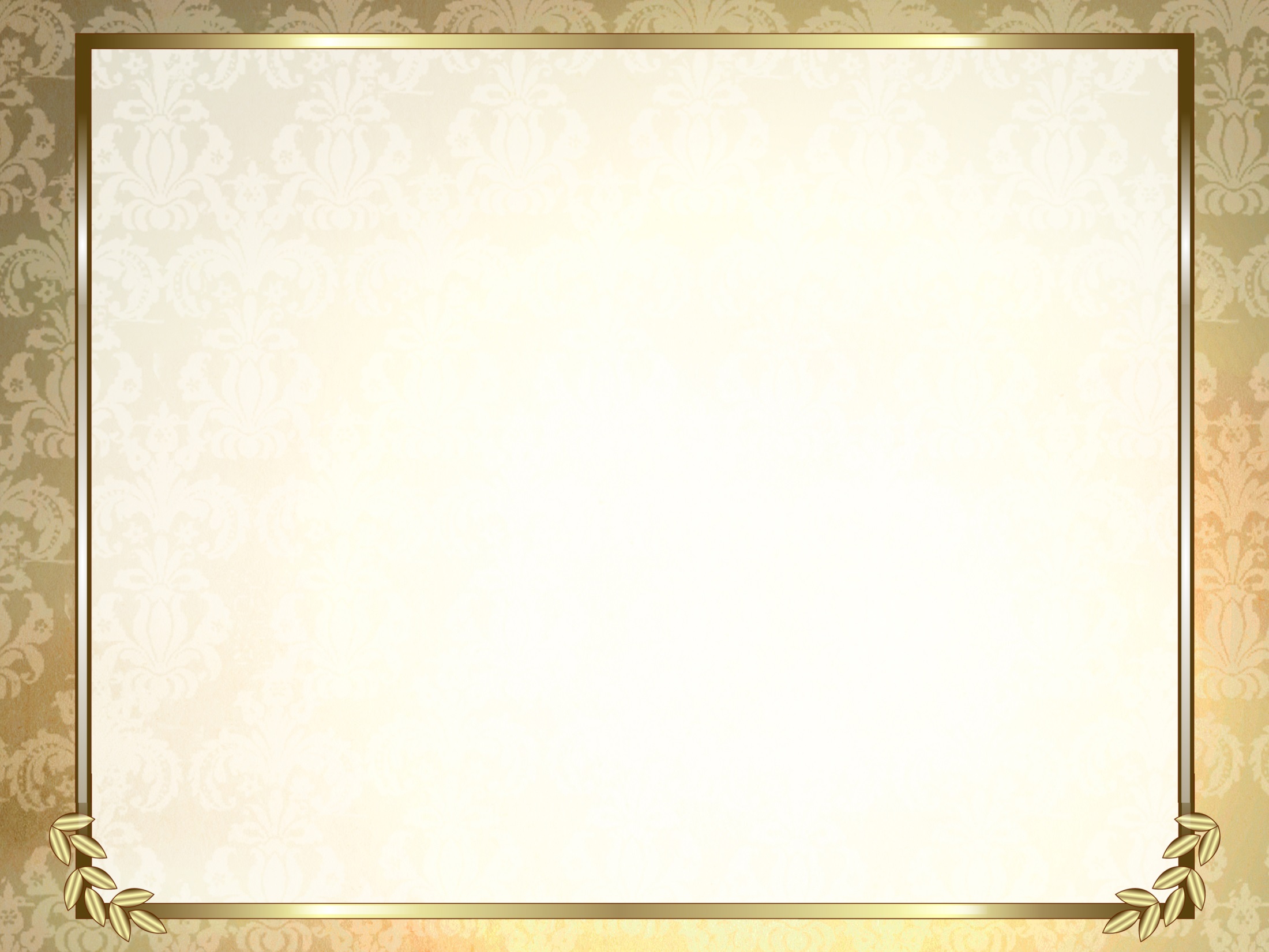 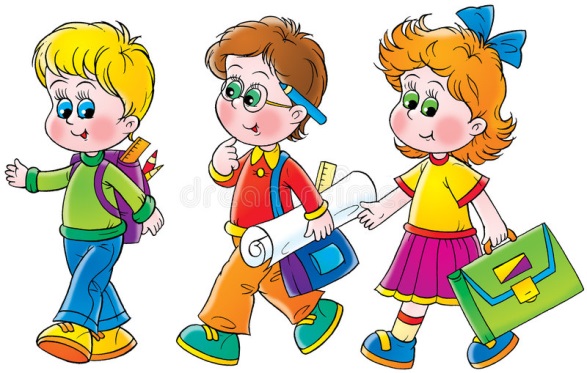 ОТДОХНУВ немного дружно,
Скажем: "Поработать нужно!"
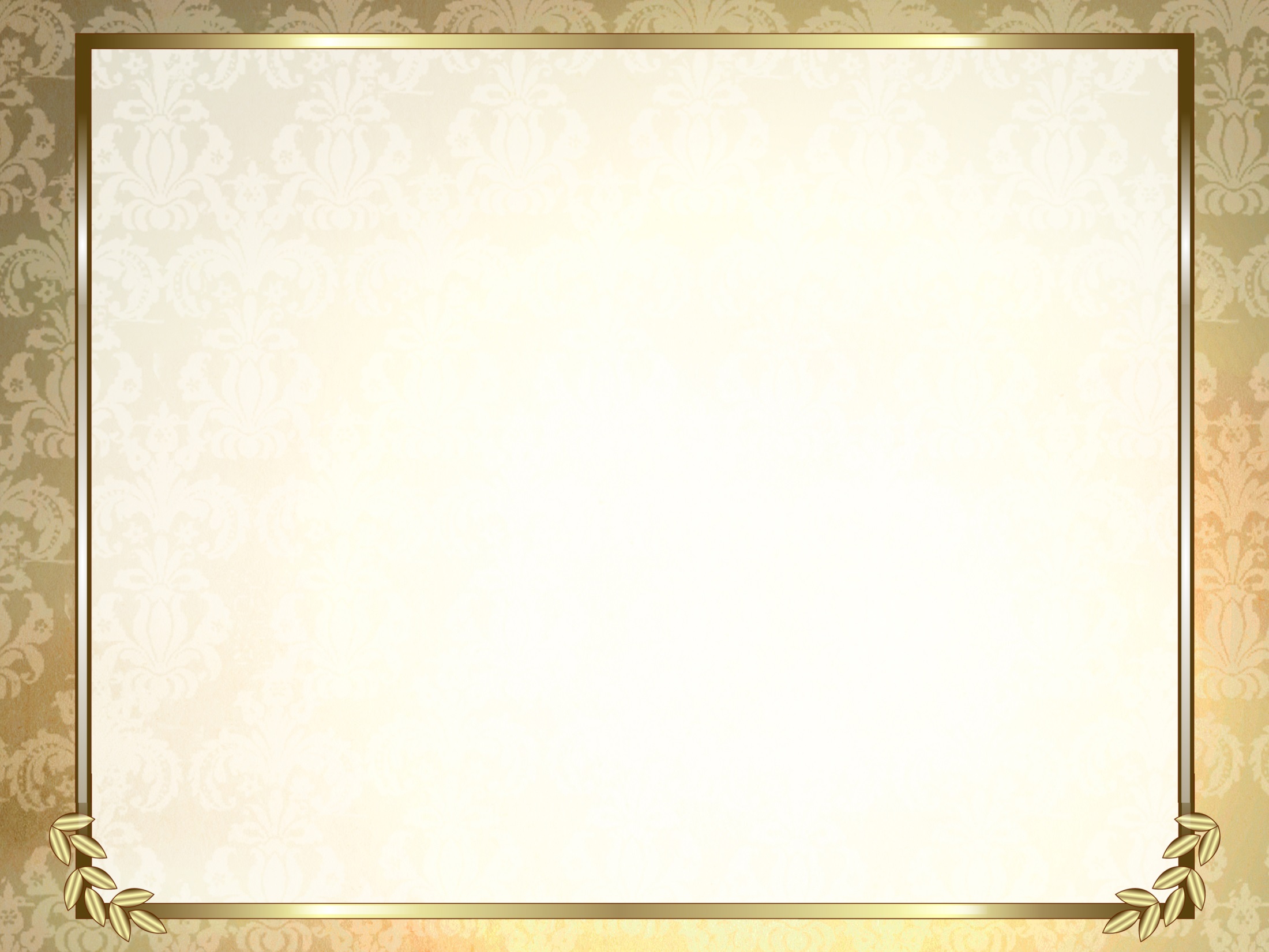 Образуйте от данных глаголов деепричастия несовершенного и совершенного вида. Выделите суффиксы.
опаздывать 
торопиться 
- черпать 
- увидеть
- заклеить
засеять 
расколоть 
прочитать
– опаздывая
– торопясь
– черпая
- увидев 
– заклеив 
– засеяв 
– расколов 
– прочитав
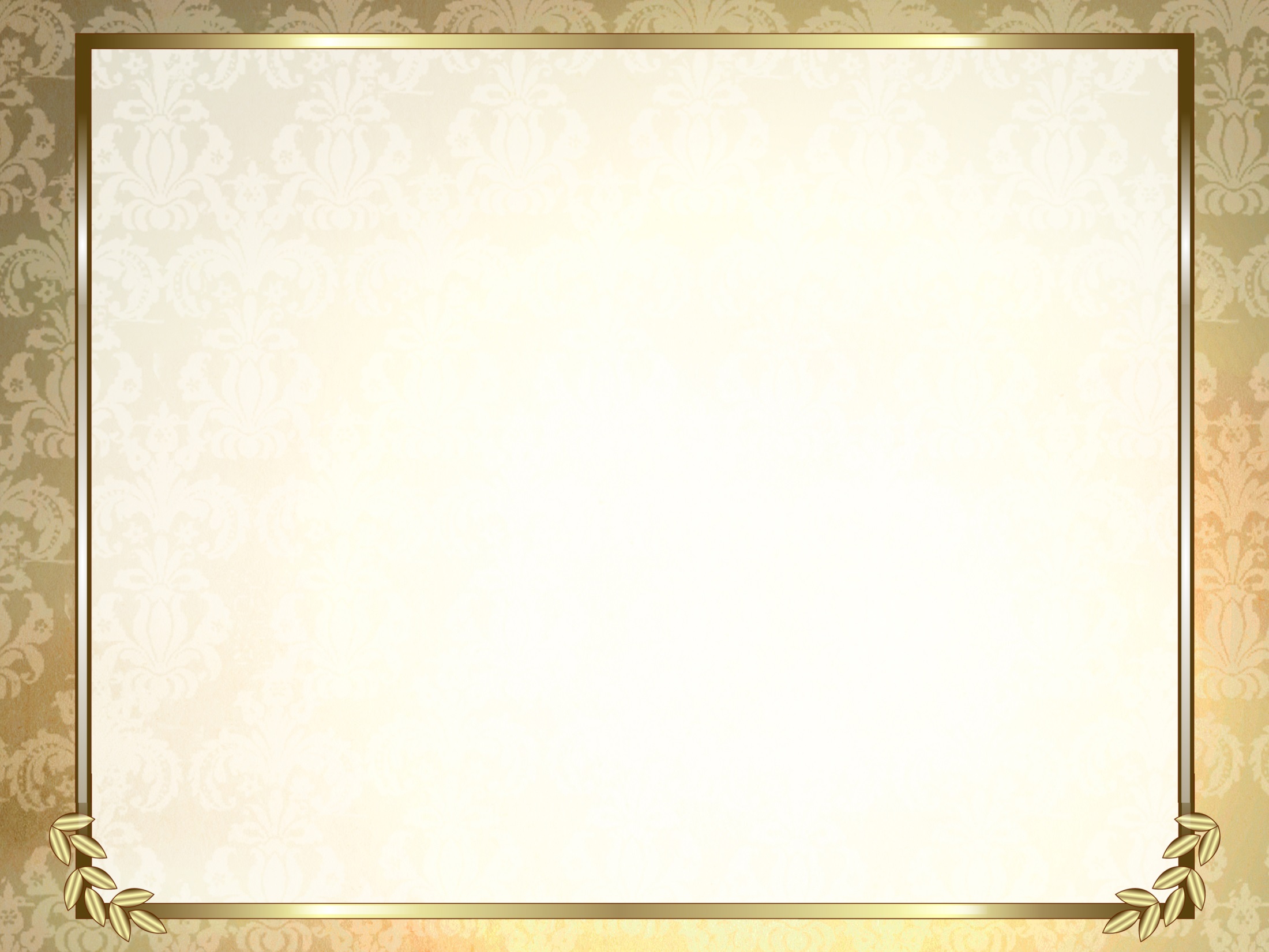 ИТОГИ
Что мы сегодня изучали?
Какая перед нами стояла цель?
Достигли ли мы ее?
Что новое мы для себя открыли?
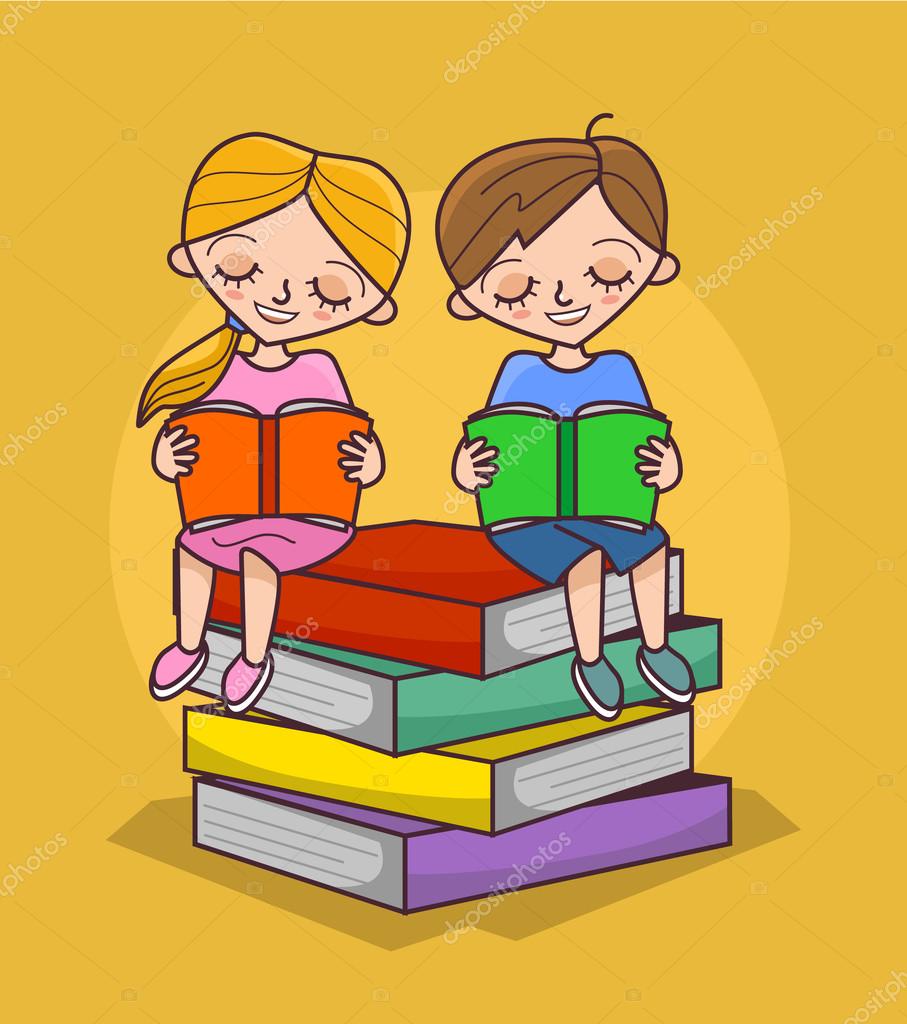 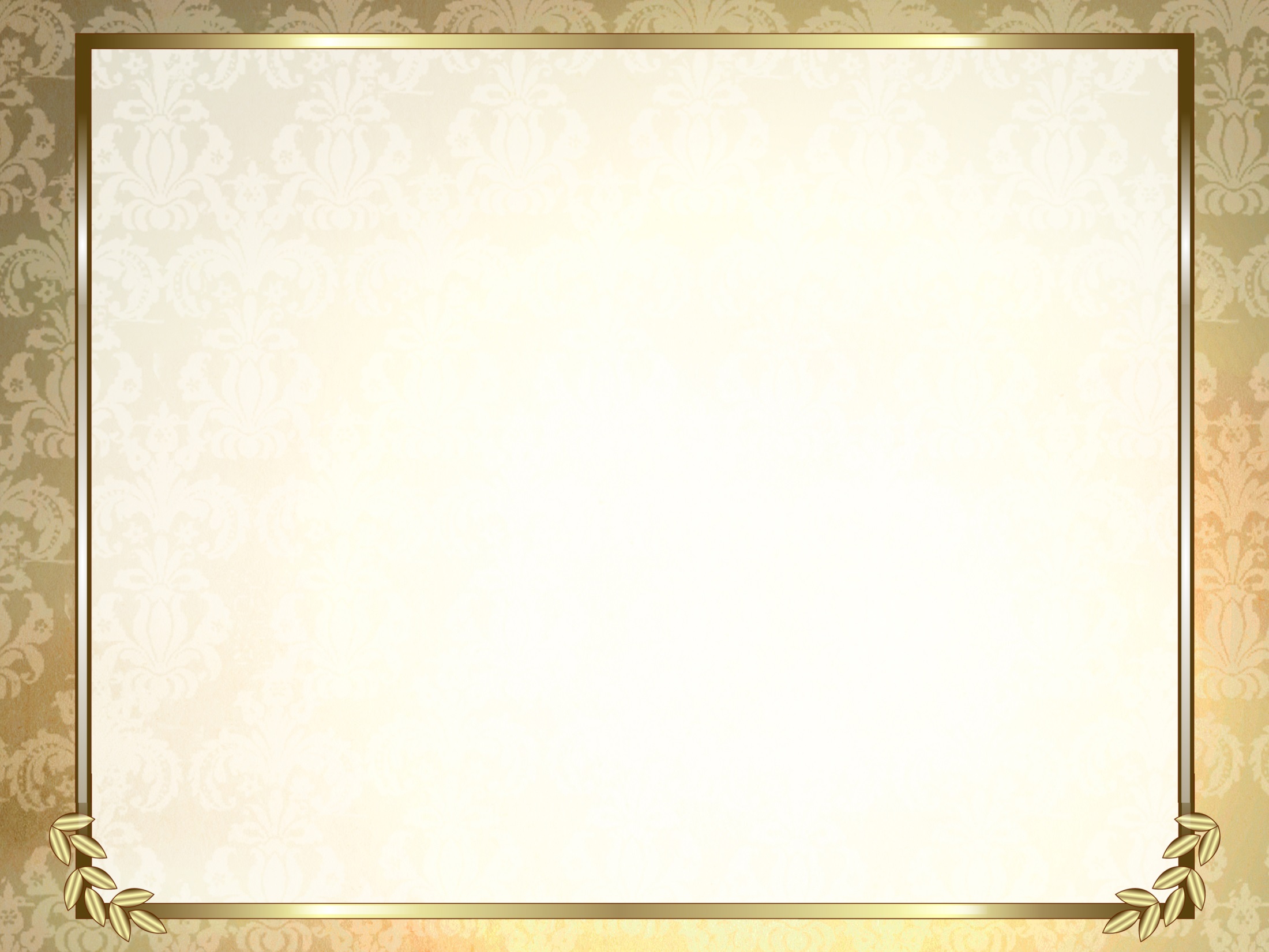 САМОКОНТРОЛЬ
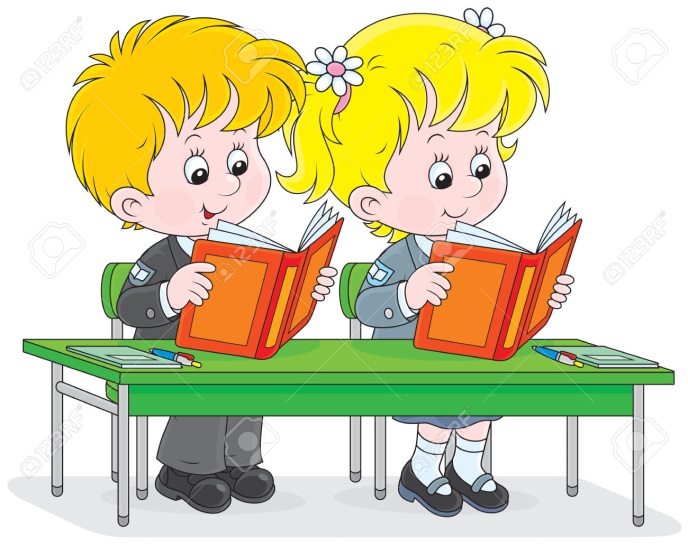 На листах самооценки, отметьте свою работу на уроке, а также работу своего товарища.
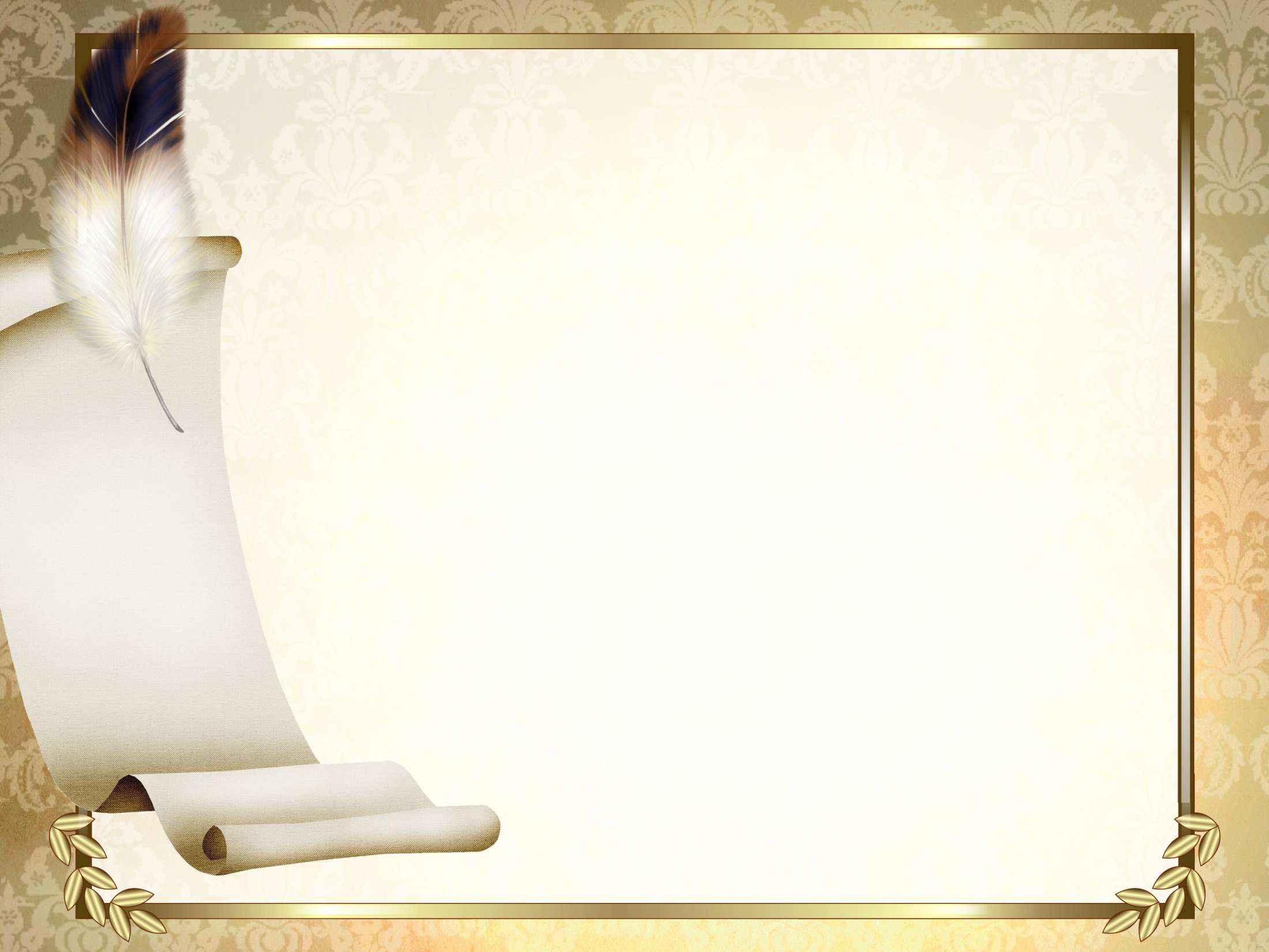 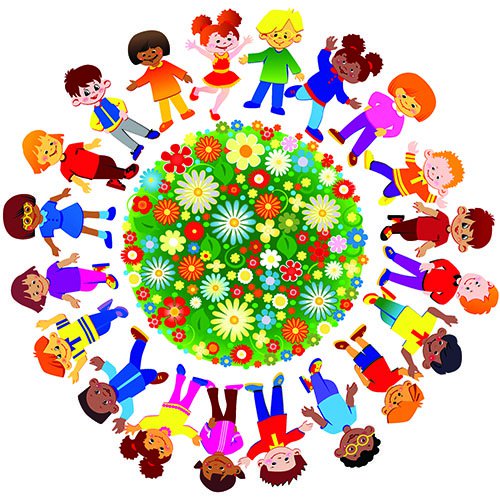 СПАСИБО ЗА УРОК!